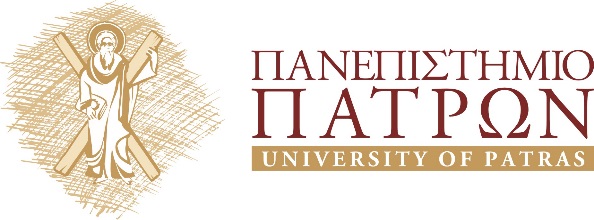 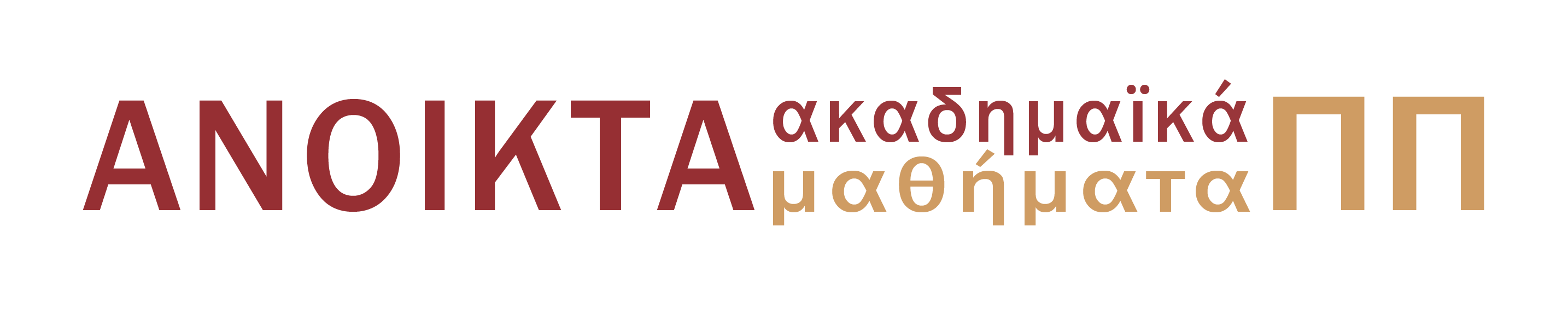 ΦΙΛΟΣΟΦΙΑ ΤΟΥ ΔΙΚΑΙΟΥ
 Ενότητα 12: Δικαστής και διαδικασίας δίκης
 Διδάσκων: Μιχαήλ Παρούσης, Αναπλ. Καθηγητής

Σχολή Ανθρωπιστικών και Κοινωνικών ΣπουδώνΤμήμα Φιλοσοφίας
Σκοποί ενότητας
Ποια είναι η διαδικασία σύμφωνα με την οποία ένας δικαστής μπορεί να δικάσει

Δυσκολίες που αντιμετωπίζει ένας δικαστής
1.Λόγοι αναίρεσης απόφασης
Επειδή οι δικαστές δεν έχουν εργαστεί σωστά πάνω στη λήψη αυτής της απόφασης
2.Δικαστής
Οφείλει κάθε του απόφαση να την αιτιολογεί

Η δικαιοδοτική πράξη → η διαδικασία που ακολουθεί ο δικαστής από την έκθεση κάποιων πραγματικών περιστατικών στην τελική λήψη μιας απόφασης
3.Δικαστής (συνέχεια)
Ο δικαστής: 
πραγματικά περιστατικά  =  το συγκεκριμένο 
                                                 ↓
                 τη νομική διάταξη = το αφηρημένο
4.Ο νομικός χαρακτηρισμός
Φτάνοντας στη νομική διάταξη προσπαθούμε  να κάνουμε το λεγόμενο χαρακτηρισμό
Ο νομικός χαρακτηρισμός μας δίνει τη δυνατότητα: 
να συγκρίνουμε  τα πραγματικά περιστατικά με τις νομικές διατάξεις 
 να φτάσουμε στην υπαγωγή των πραγματικών περιστατικών στην νομική ρύθμιση
5.Υπαγωγή των πραγματικών περιστατικών στην νομική ρύθμιση
Ο νόμος έχει δύο μέρη:
το πραγματικό 
την έννομη συνέπεια 

υπαγάγουμε τα πραγματικά περιστατικά στο πραγματικό του νόμου 
 μετά ενώνουμε την έννομη συνέπεια με τη βιοτική περίπτωση της υπαγωγής
6.Απόφαση και Δικαιοδοτική πράξη
Προκύπτει από την εφαρμογή και την ερμηνεία του δικαίου

 Η δικαιοδοτική πράξη είναι το σύνολο αυτής της διαδικασίας 

 Η απόφαση είναι η κατάληξή της
7.Σχόλιο
Το σχόλιο = κομμάτι της νομικής ορθολογικότητας μέσα από το οποίο αναπαράγεται ο νομικός λόγος
  
                         κριτική
8.Νομικοί
Βιώνουν, χτίζουν και επεξεργάζονται διαφορετικά την πραγματικότητα απ’ ότι τη οι υπόλοιποι άνθρωποι

Ο νομικός βλέπει όρους και θεσμούς και σε κάθε θεσμικό όρο κοιτάει να δει αν ταιριάζουν κάποια θεσμικά περιστατικά
Τέλος ενότητας
Σημείωμα Αναφοράς
Copyright Πανεπιστήμιο Πατρών, Παρούσης Μιχαήλ 2015. «Φιλοσοφία του Δικαίου. Δικαστής και διαδικασίας δίκης». Έκδοση: 1.0. Πάτρα 2014. Διαθέσιμο από τη δικτυακή διεύθυνση: https://eclass.upatras.gr/courses/PHIL1918/
Χρηματοδότηση
Το παρόν εκπαιδευτικό υλικό έχει αναπτυχθεί στo πλαίσιo του εκπαιδευτικού έργου του διδάσκοντα.
Το έργο «Ανοικτά Ακαδημαϊκά Μαθήματα στο Πανεπιστήμιο Πατρών» έχει χρηματοδοτήσει μόνο την αναδιαμόρφωση του εκπαιδευτικού υλικού. 
Το έργο υλοποιείται στο πλαίσιο του Επιχειρησιακού Προγράμματος «Εκπαίδευση και Δια Βίου Μάθηση» και συγχρηματοδοτείται από την Ευρωπαϊκή Ένωση (Ευρωπαϊκό Κοινωνικό Ταμείο) και από εθνικούς πόρους.
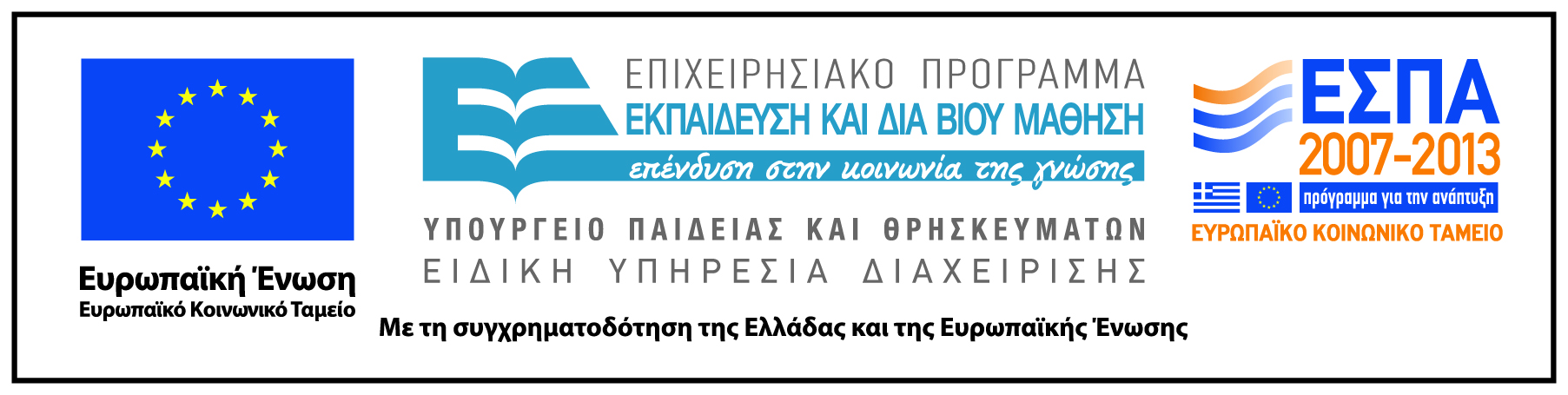 Σημείωμα Αδειοδότησης
Το παρόν υλικό διατίθεται με τους όρους της άδειας χρήσης Creative Commons Αναφορά, Μη Εμπορική Χρήση Παρόμοια Διανομή 4.0 [1] ή μεταγενέστερη, Διεθνής Έκδοση.   Εξαιρούνται τα αυτοτελή έργα τρίτων π.χ. φωτογραφίες, διαγράμματα κ.λ.π.,  τα οποία εμπεριέχονται σε αυτό και τα οποία αναφέρονται μαζί με τους όρους χρήσης τους στο «Σημείωμα Χρήσης Έργων Τρίτων».



    
                 
[1] http://creativecommons.org/licenses/by-nc-sa/4.0/
 

Ως Μη Εμπορική ορίζεται η χρήση:
που δεν περιλαμβάνει άμεσο ή έμμεσο οικονομικό όφελος από την χρήση του έργου, για το διανομέα του έργου και αδειοδόχο
που δεν περιλαμβάνει οικονομική συναλλαγή ως προϋπόθεση για τη χρήση ή πρόσβαση στο έργο
που δεν προσπορίζει στο διανομέα του έργου και αδειοδόχο έμμεσο οικονομικό όφελος (π.χ. διαφημίσεις) από την προβολή του έργου σε διαδικτυακό τόπο

Ο δικαιούχος μπορεί να παρέχει στον αδειοδόχο ξεχωριστή άδεια να χρησιμοποιεί το έργο για εμπορική χρήση, εφόσον αυτό του ζητηθεί.
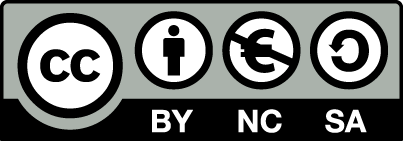